All age talk:

Harvests to celebrate
WaterAid/ Frehiwot Gebrewold
WaterAid/ Basile Ouedraogo
[Speaker Notes: You can use this interactive talk to engage your group in our 2023 Harvest Appeal.]
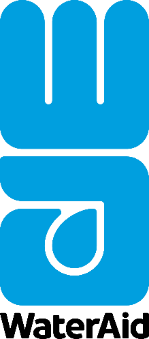 WaterAid/ Genaye Eshetu
WaterAid/ Basile Ouedraogo
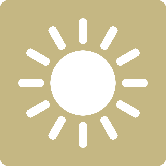 [Speaker Notes: Begin by asking the group what harvest is about. What do we celebrate? 

Then get everyone thinking about what we need to grow food: good soil, sunshine, water. Where does that water come from? And where can it come from? 

Next, talk about how our climate is changing. Temperatures are rising, rainfall is becoming more unpredictable, and floods and droughts more common. 

What happens to crops when there’s too little water? And what happens when there’s too much? What impact does that have on families?]
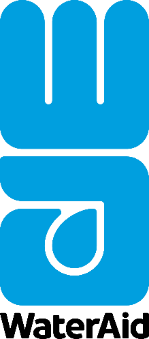 WaterAid/ Basile Ouedraogo
WaterAid/ Genaye Eshetu
[Speaker Notes: This harvest time, we’re supporting WaterAid, a charity that works with communities to make sure clean water is available all year round. 

Get your group thinking about the benefits of having water that is clean, accessible and reliable: people can drink without fear of getting sick; they can save time – no more long walks to collect water from rivers; they can grow food, knowing that if the rains don’t come, they can still water their plants.]
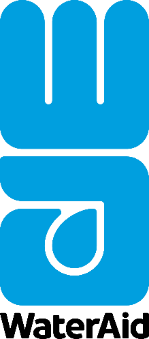 WaterAid/ Basile Ouedraogo
WaterAid/ Genaye Eshetu
[Speaker Notes: Share Rosine’s story, and how the new water supply at her school in Burkina Faso has changed her life. 

Now, Rosine and her fellow pupils have clean water to drink whenever they need it. And they eat nourishing vegetables, which they grow themselves in the school vegetable garden. Children here can grow up healthy and strong thanks to clean water.]
WaterAid/ Basile Ouedraogo
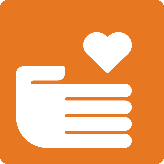 [Speaker Notes: By supporting WaterAid’s Harvest Appeal this harvest time, we will make sure more of the poorest communities have clean, accessible and reliable water, giving them harvests to celebrate, and the ability to change their own lives, forever.]